Diák tárlatvezetők képzése 
a „Történetek egy családi albumból” című kiállításra
Készítette: dr. Tóthné Hegyi Valéria
MSZC Mezőkövesdi Szent László Gimnáziuma és Közgazdasági Szakgimnáziuma
2016
1
A PREZENTÁCIÓ MENETE
2
SZOKATLAN
Két részlet  /hátrány vagy előny?/
Két tantárgy /vagy több?/
Kortárs tárlatvezetés
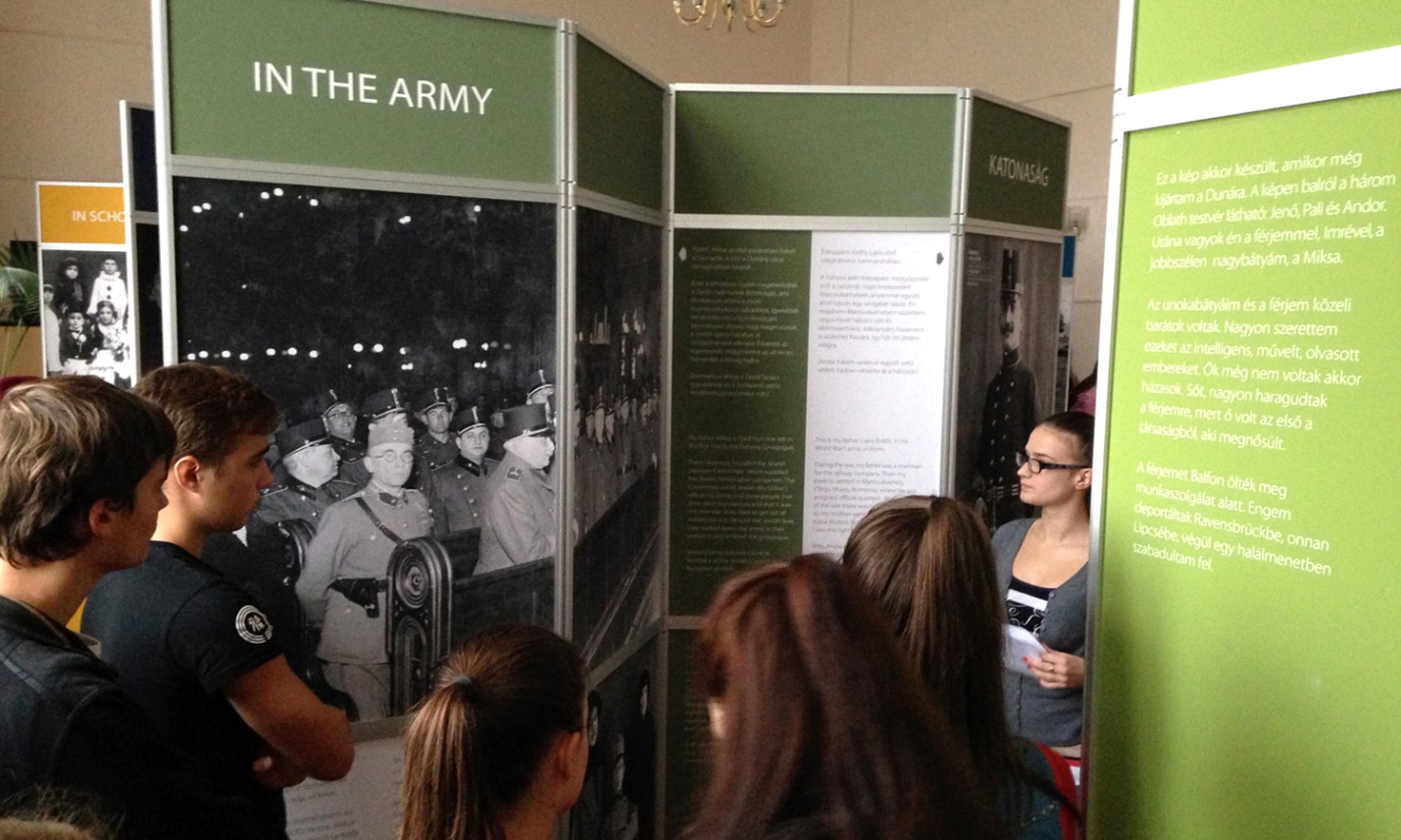 3
CÉLCSOPORT ÉS IDŐKERET
4
Tolerancia
Kritikai gondolkodás
Szociális tanulás
Fejlesztendő 
kompetenciák
Kommunikáció
Vitakultúra
Elemzőkészség
Forráselemzés
5
A TÉMA INDOKLÁSA
Nieto: 4 szakasz
Alapvető attitűd = tolerancia
6
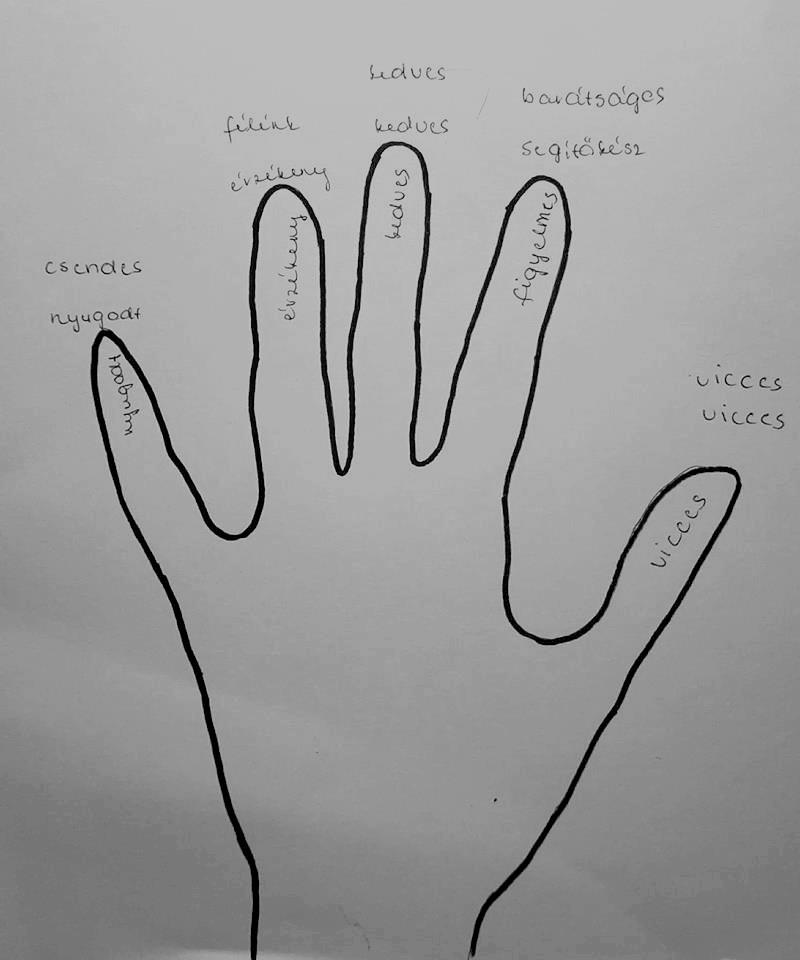 TÁRSADALOMISMERET
Kiindulópont: identitás
3 állítás
Kézrajzok
A medve, aki nem volt az
Tanulság:„Mindenki, aki hozzánk hasonló: »mi«. Mindenki más: »ők«"(Rudyard Kipling)
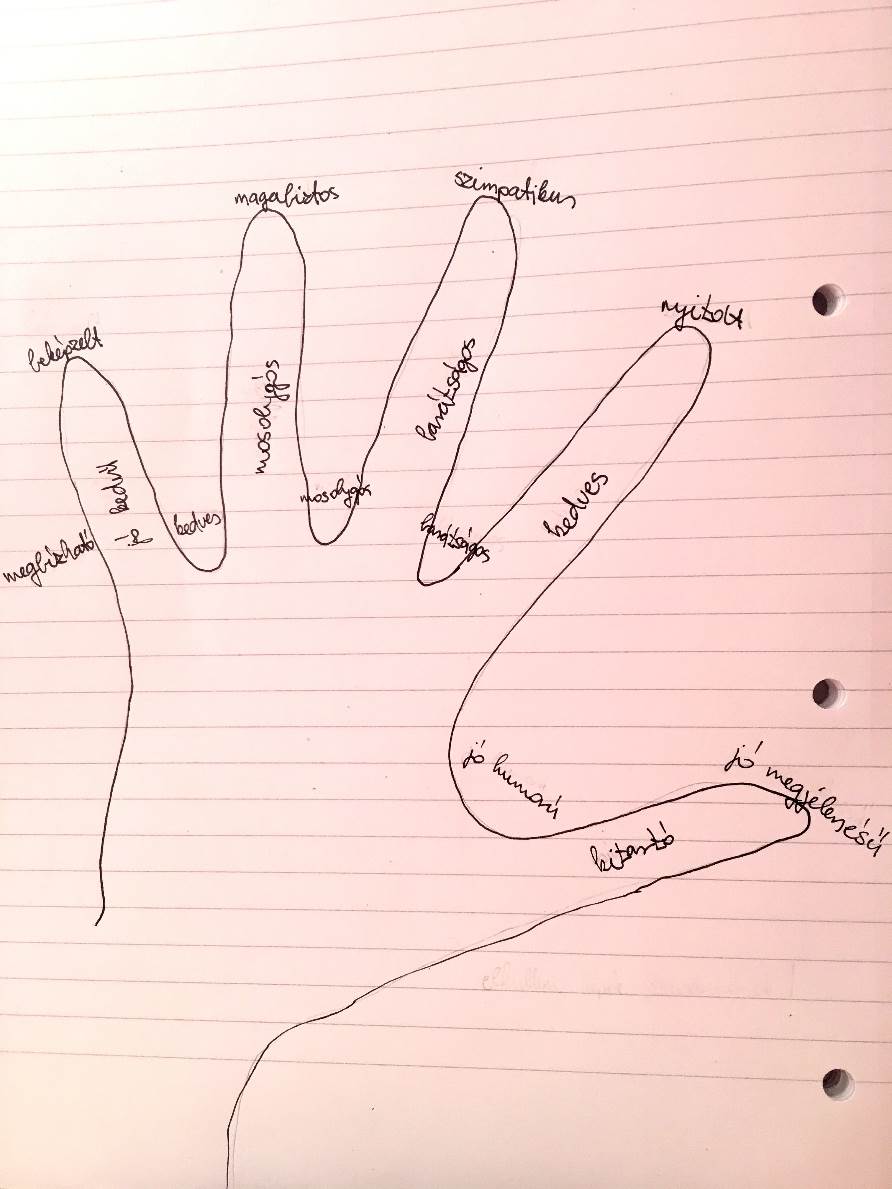 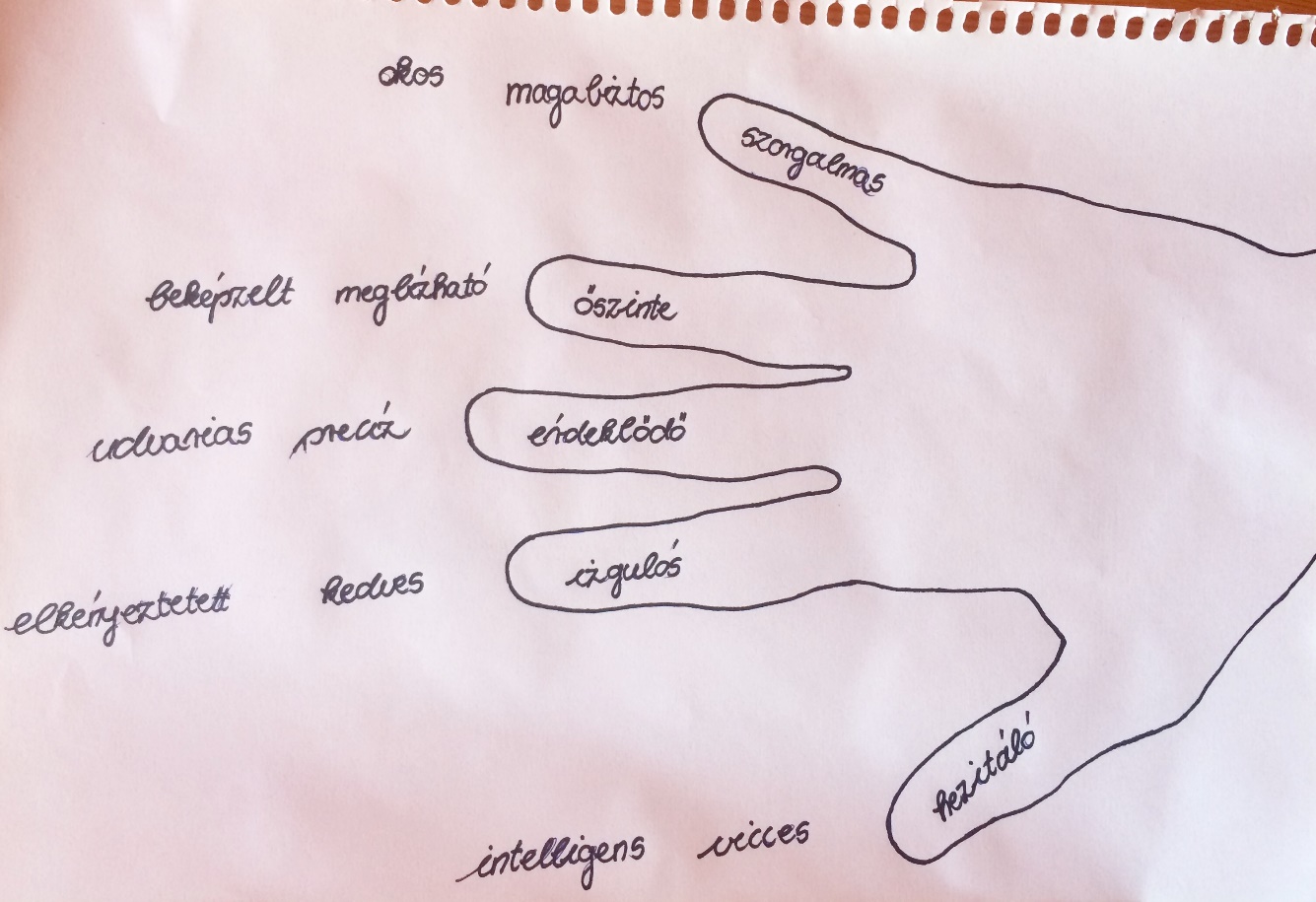 7
TÁRSADALOMISMERET
Játék tanulságokkal: sarokjáték, újságon a csapat, orgonasíp, kizárás
Gondolkodástérkép
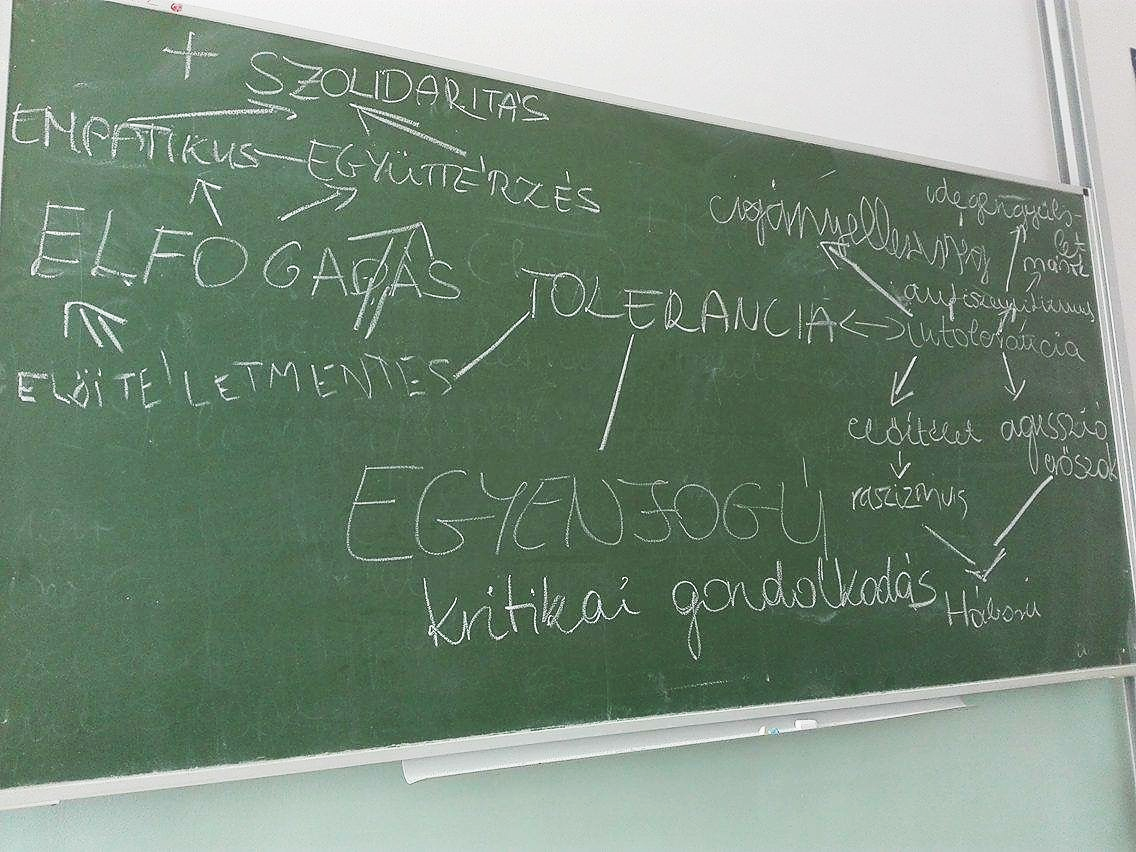 8
Tolerancia 		diszkrimináció, rasszizmus


Akinek a szeme kék /Jane Elliott kísérlete/
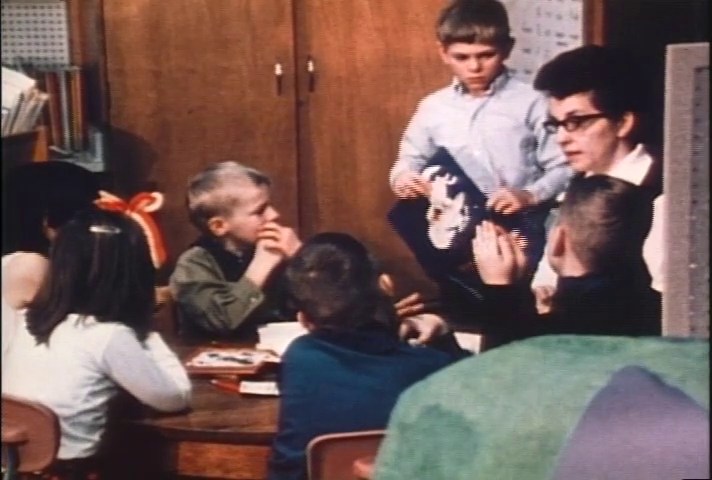 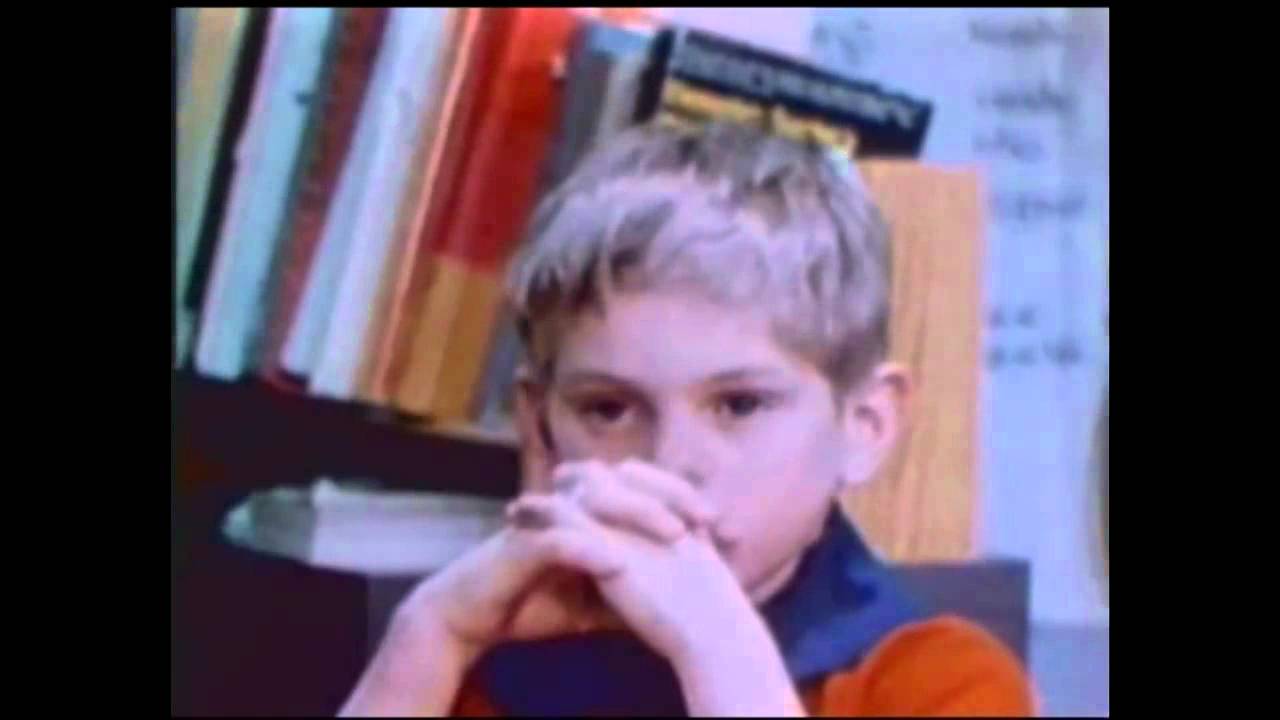 9
TÚL AZ ISKOLÁN /Potyautas, Milgram/
Áldozat – elkövető – szemlélő
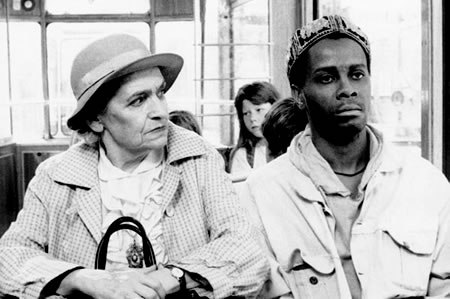 10
A POLITIKA HATÁSA  A MINDENNAPI ÉLETRE /Szerelem papírrepülőn/
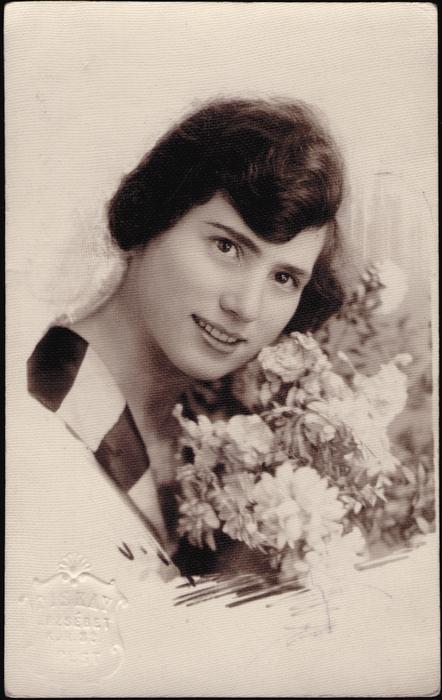 Ismétlés: a kapcsolat megteremtése az eddigiek és a korábban tanult történelmi ismeretek között
11
TÖRTÉNELEM /Zanza.tv, handout/
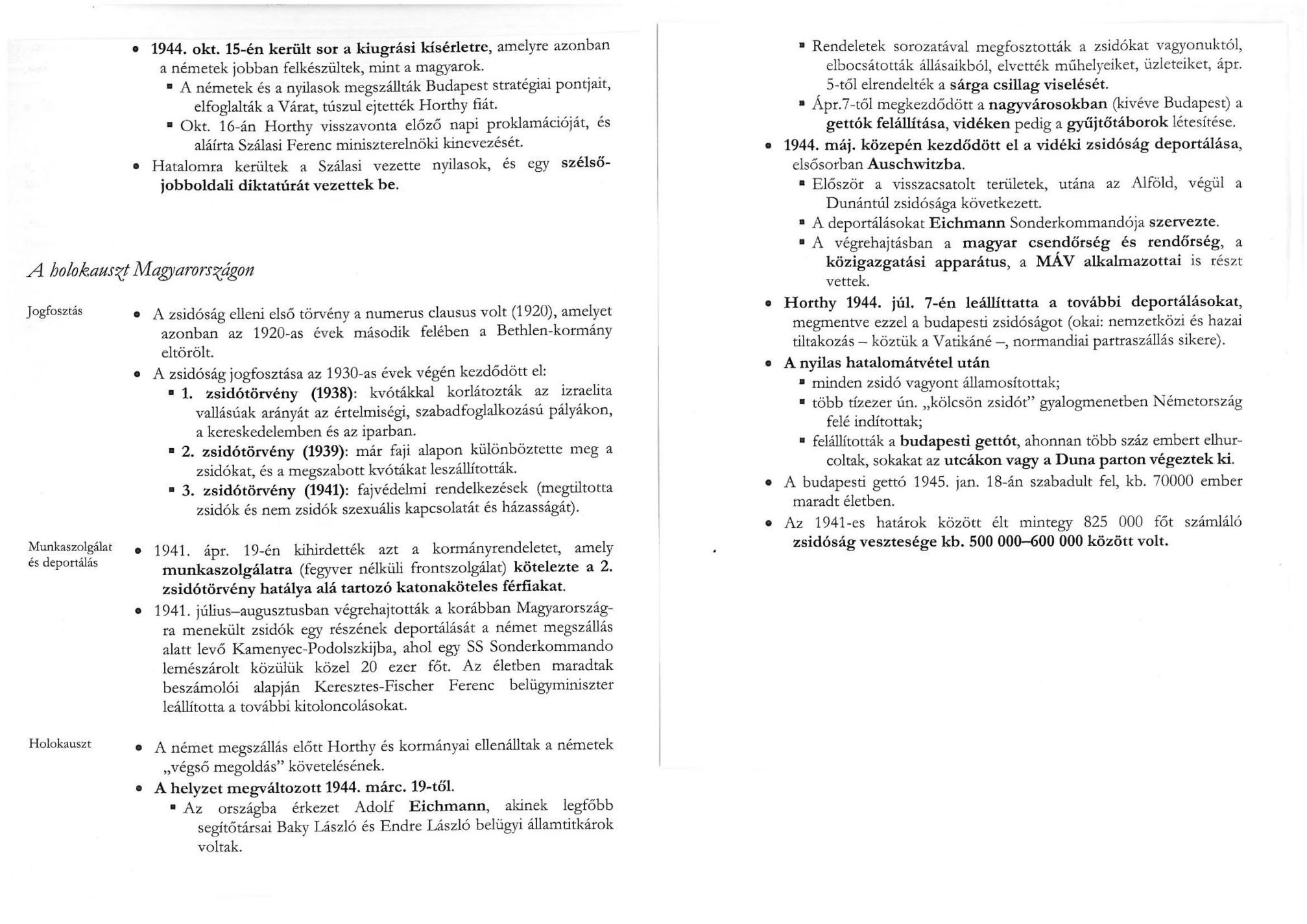 12
A HOLOKAUSZTHOZ VEZETŐ ÚT
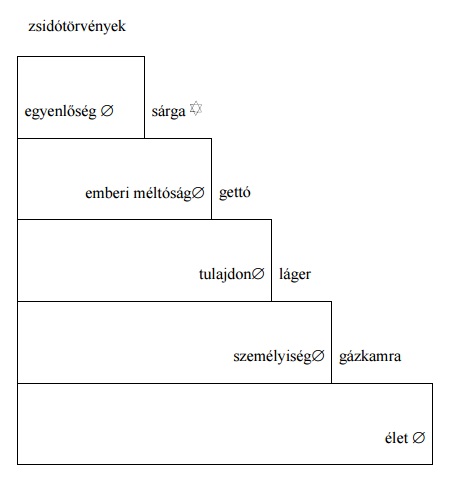 13
PROJEKTNAP Történelmi séták a pesti zsidó  negyedben /Zachor/
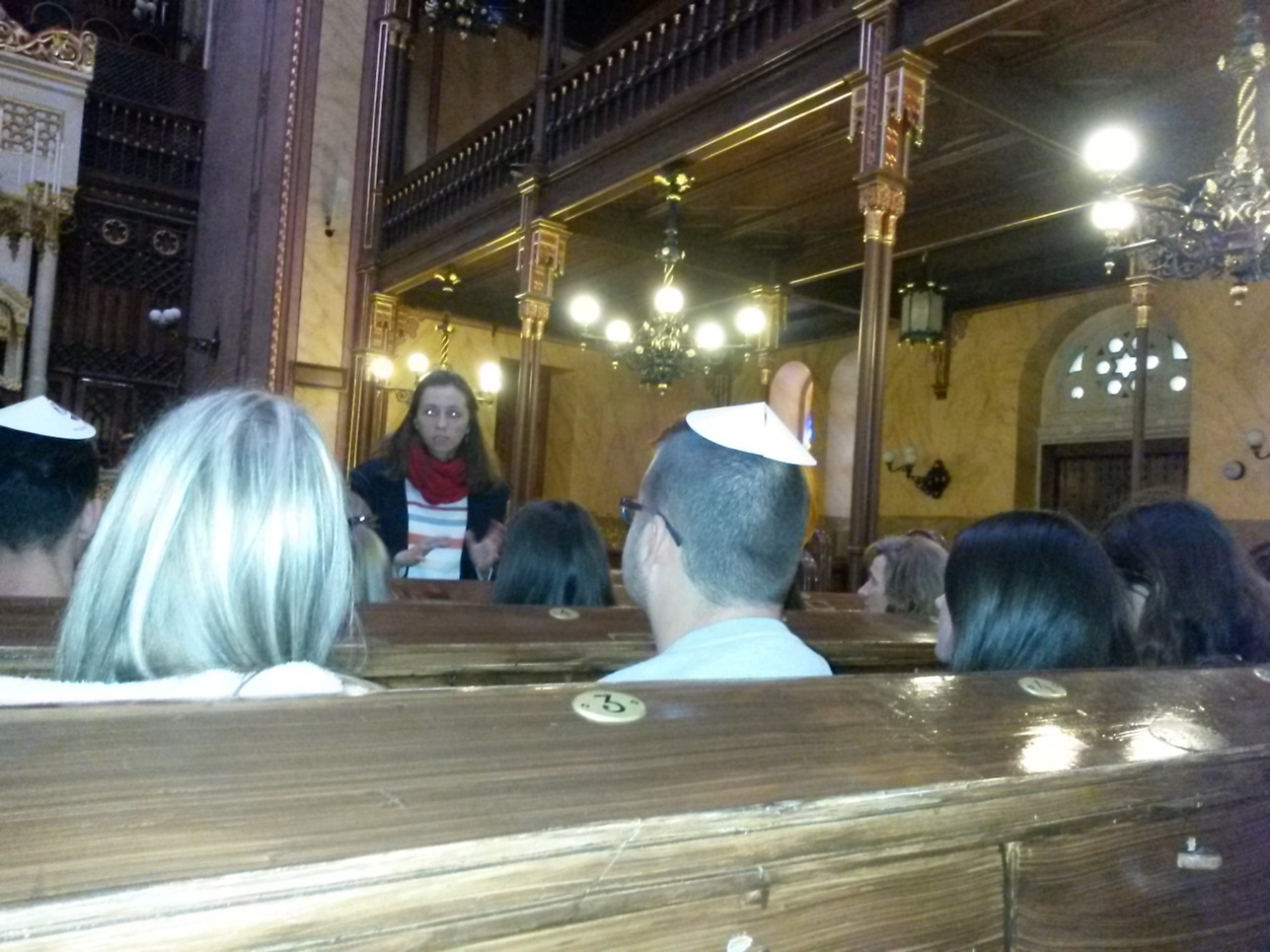 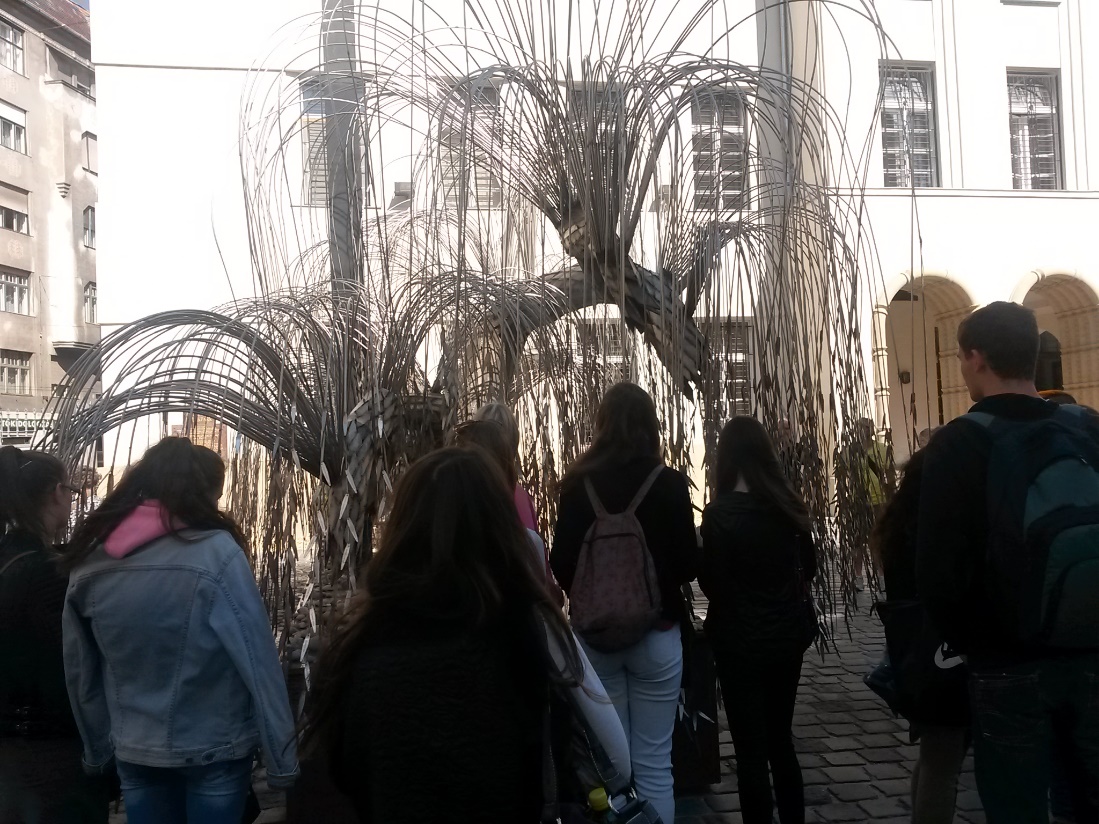 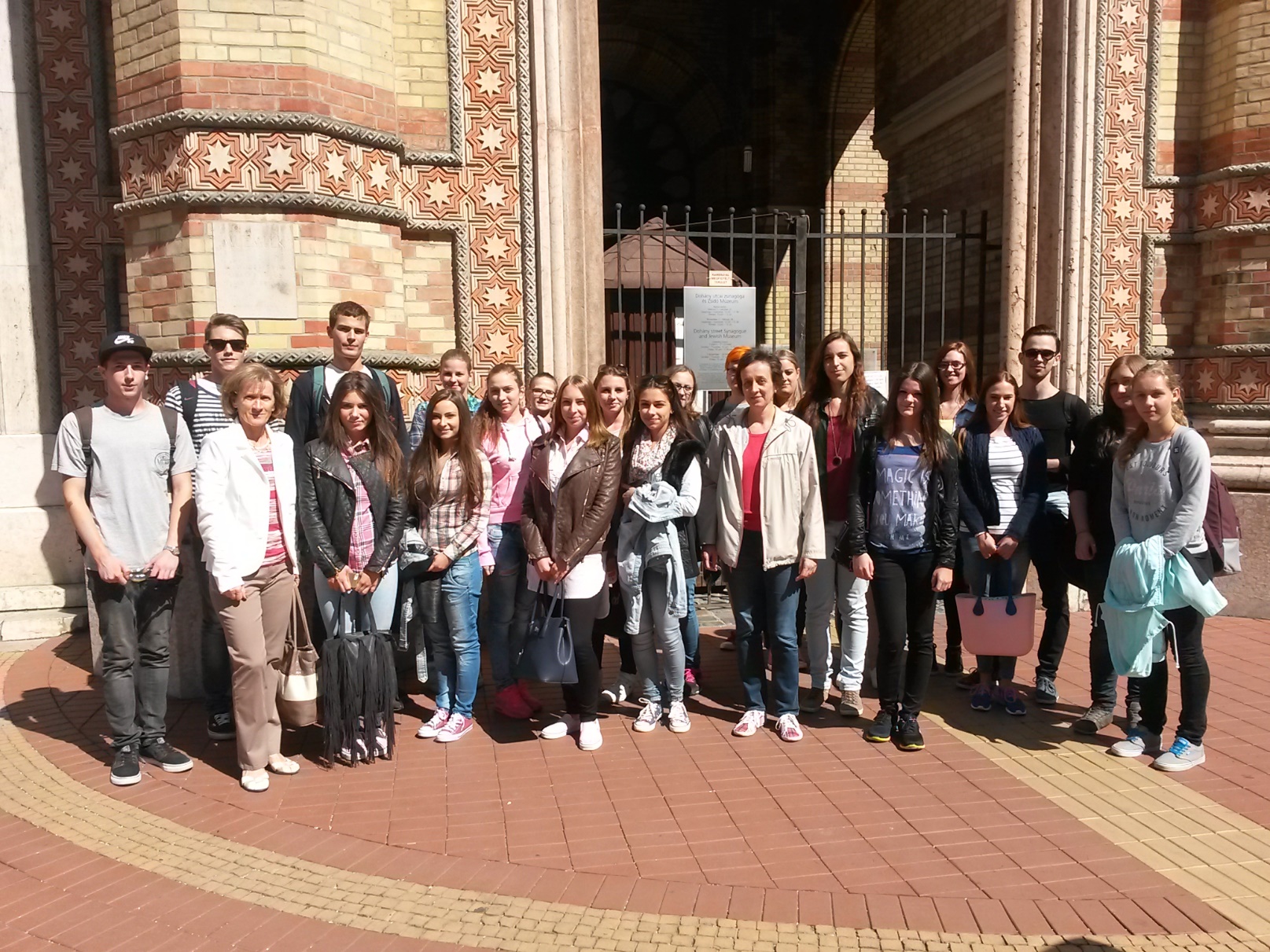 14
KŐ KÖVÖN /Néprajzi Múzeum/
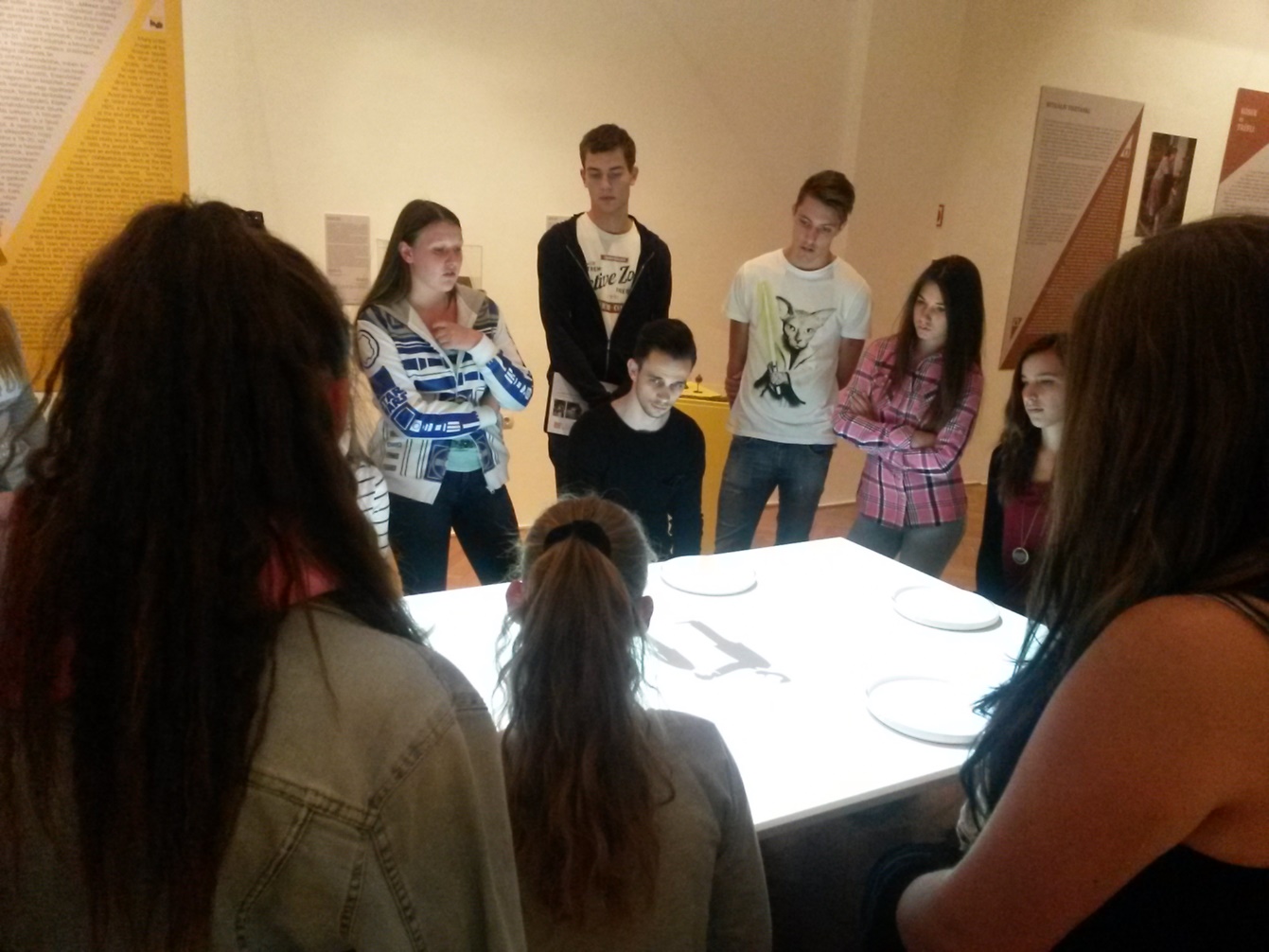 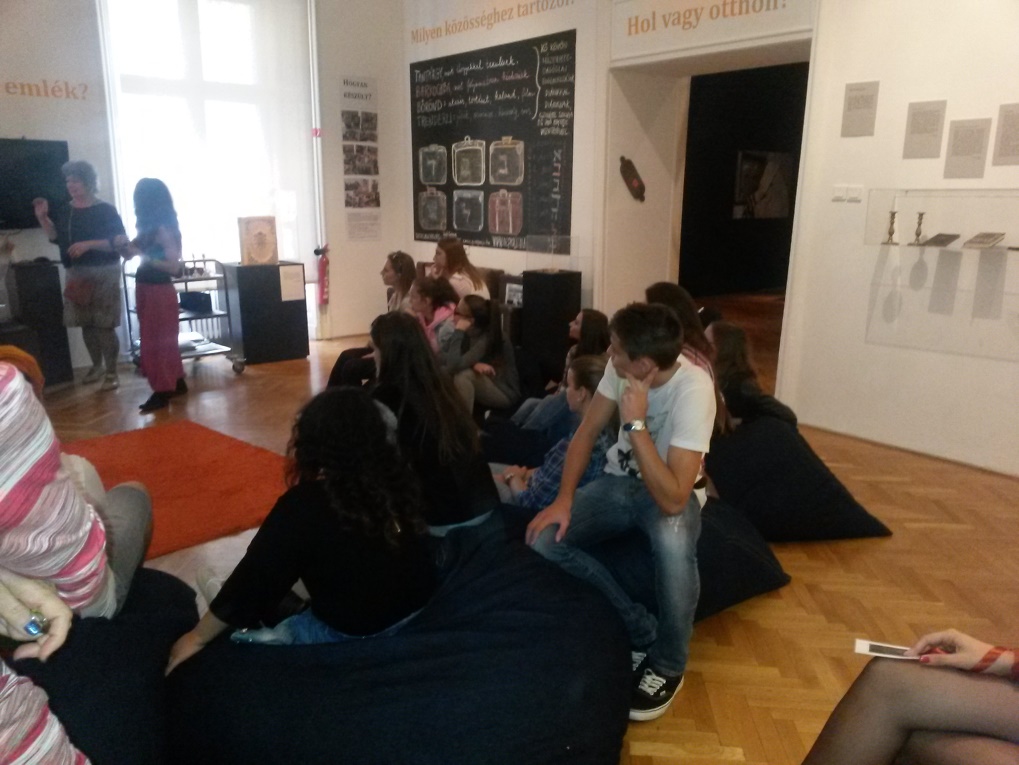 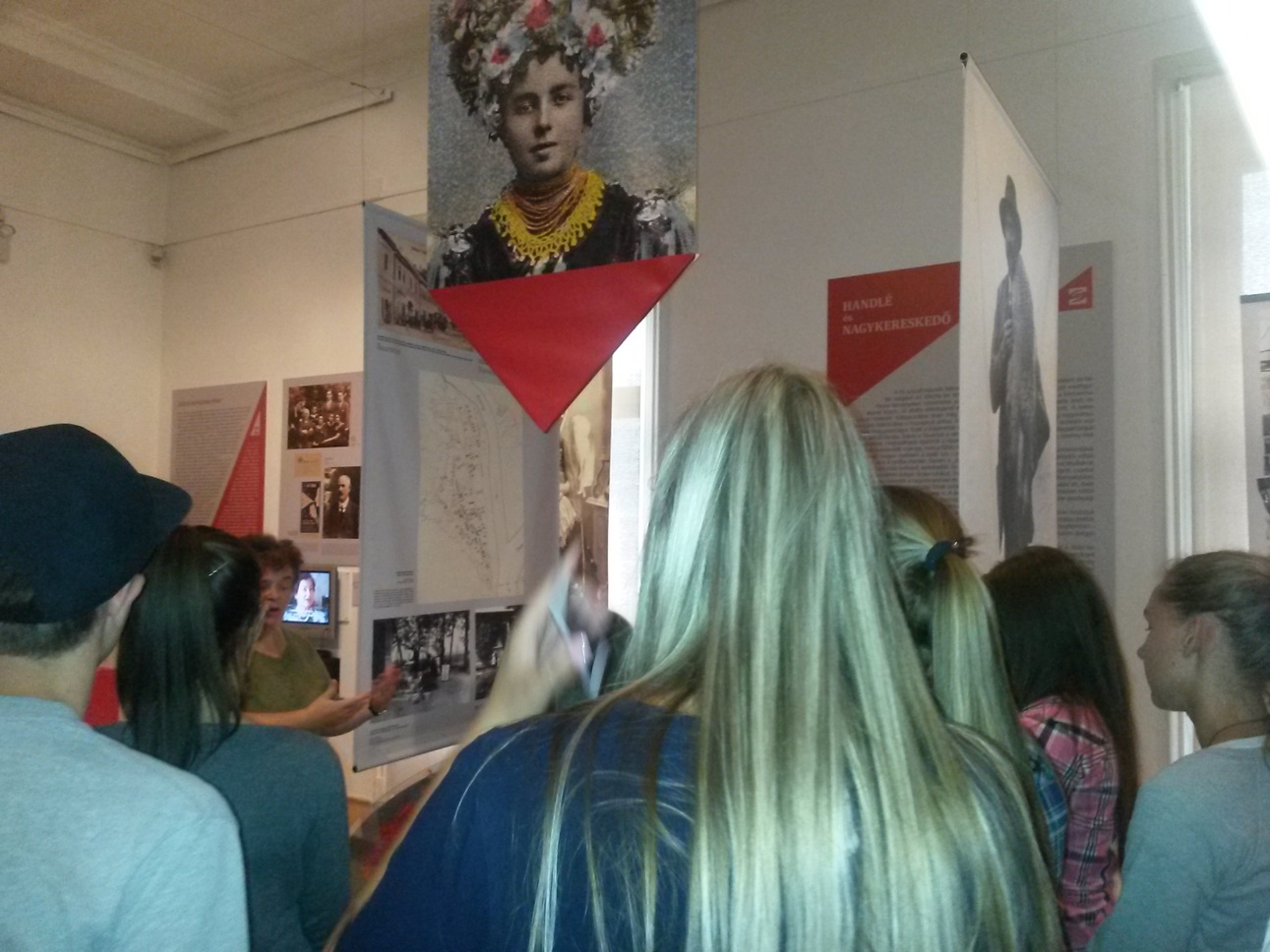 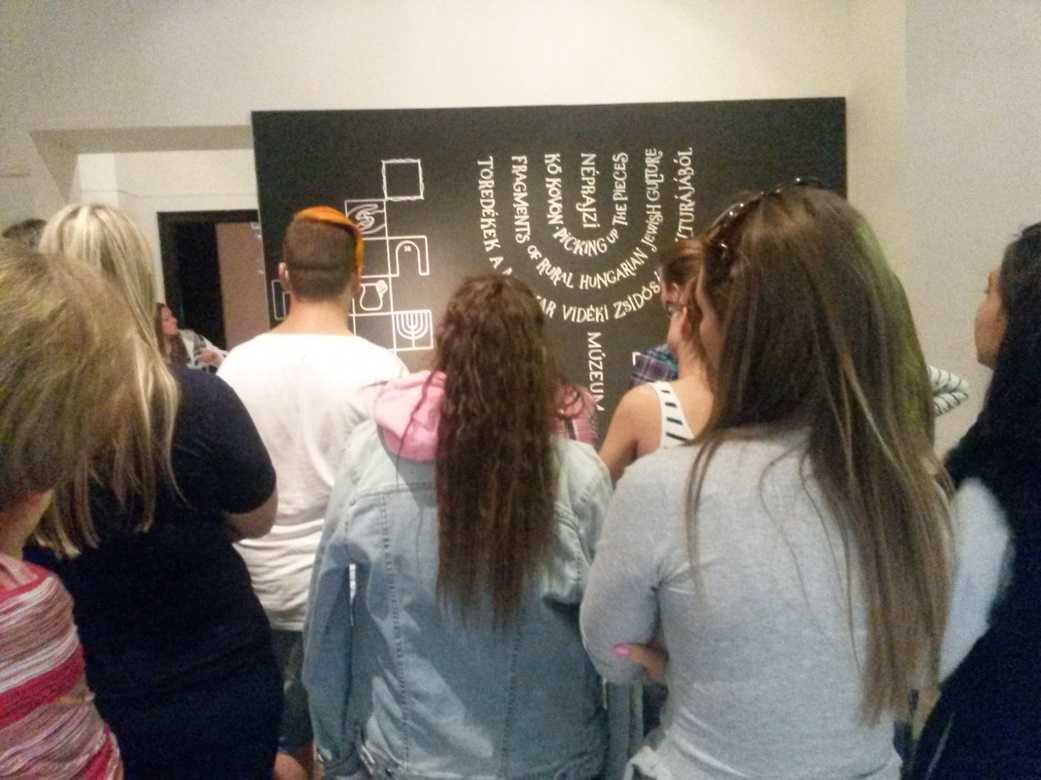 15
A TAPASZTALATOK ÖSSZEGZÉSE
16
17
FELKÉSZÜLÉS A TÁRLATVEZETÉSRE
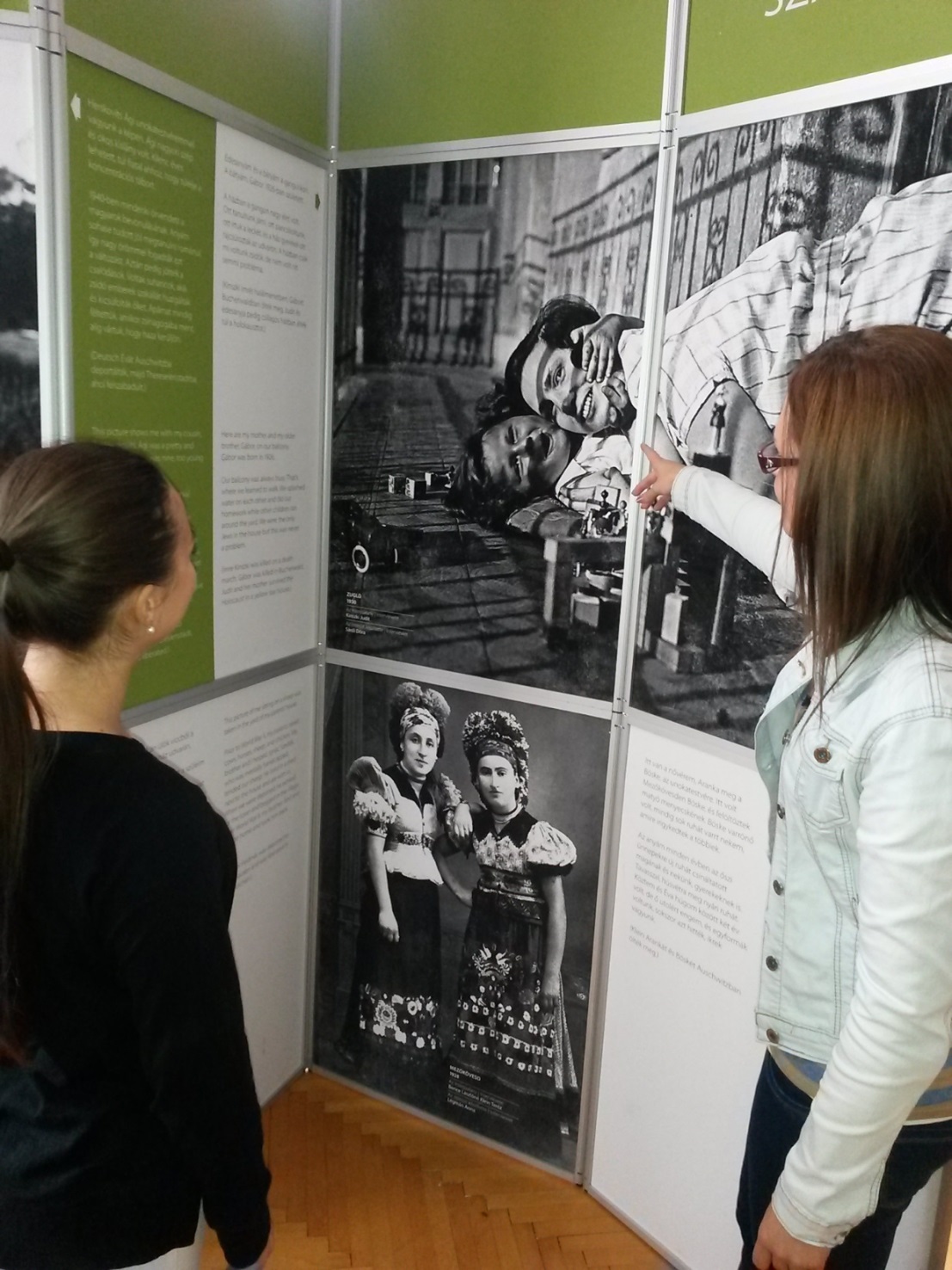 18
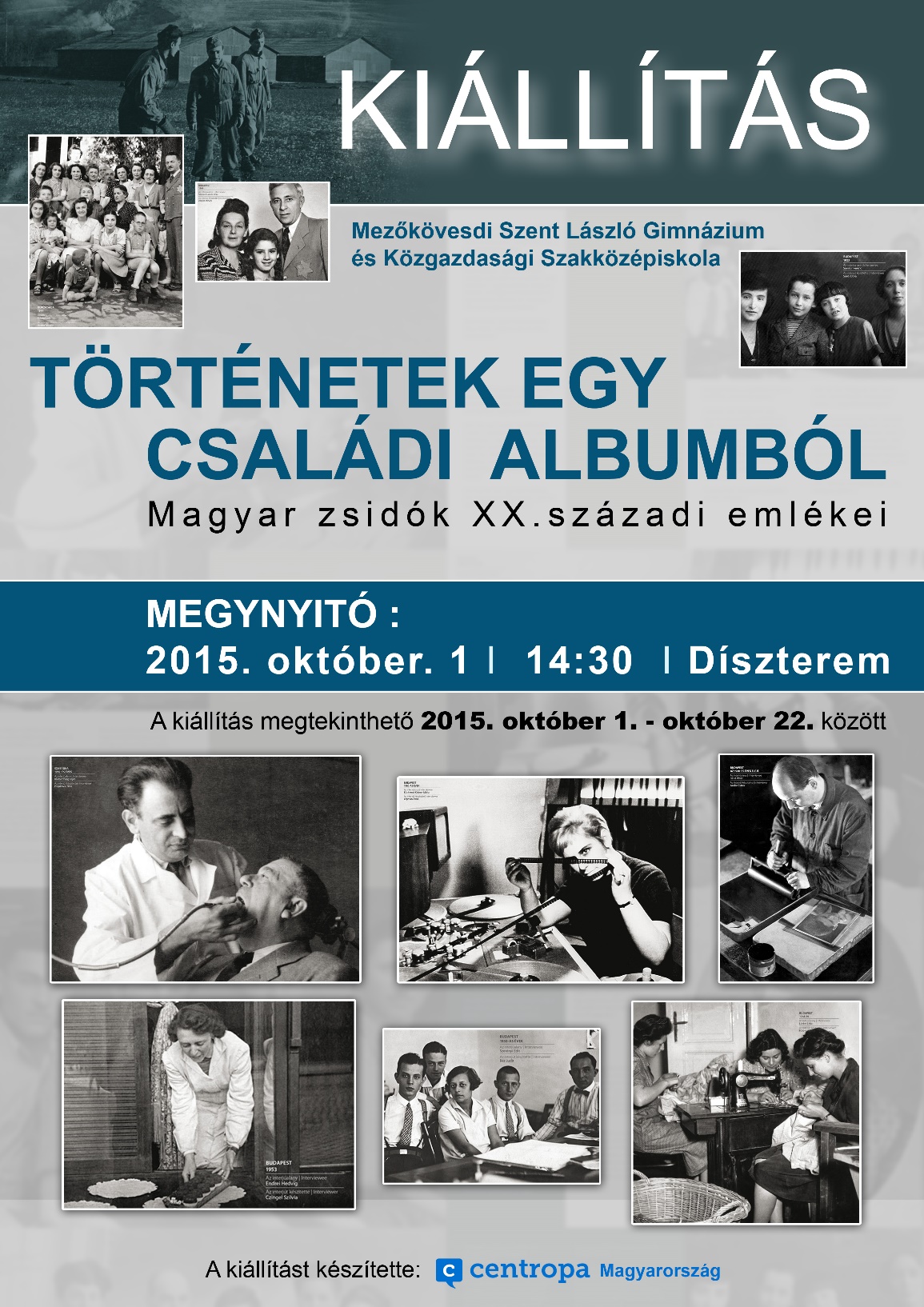 19
A MEGNYITÓ
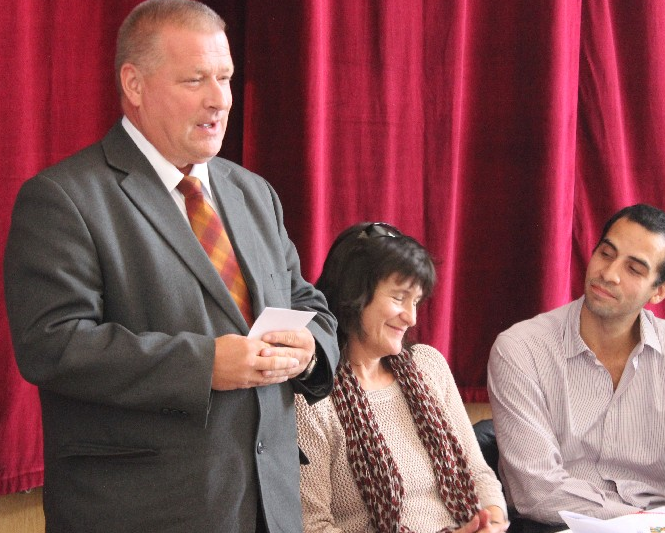 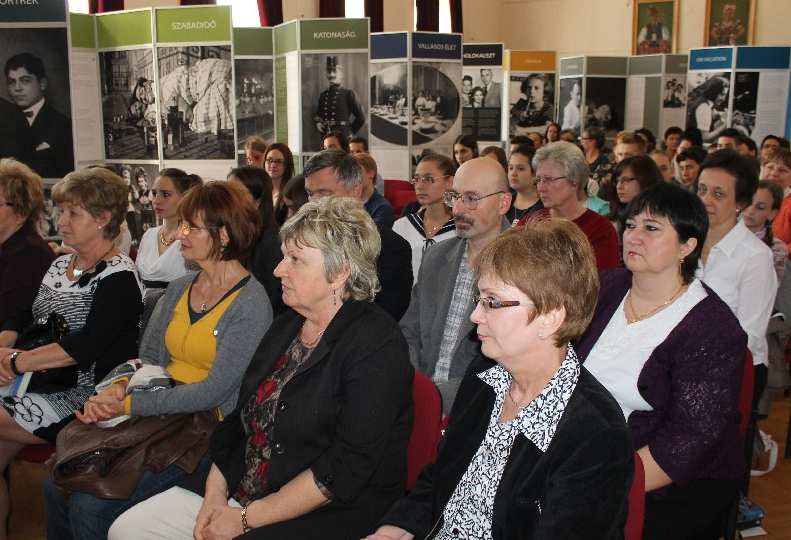 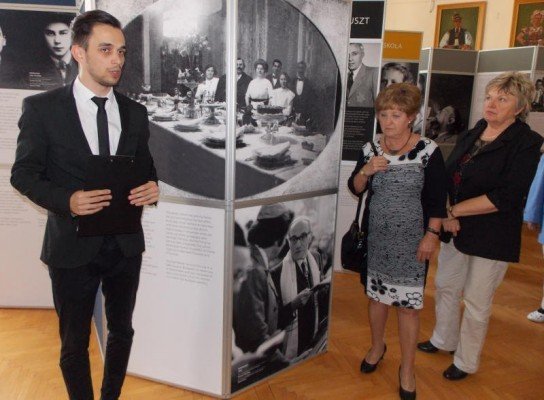 20
TÁRLATVEZETÉSEK
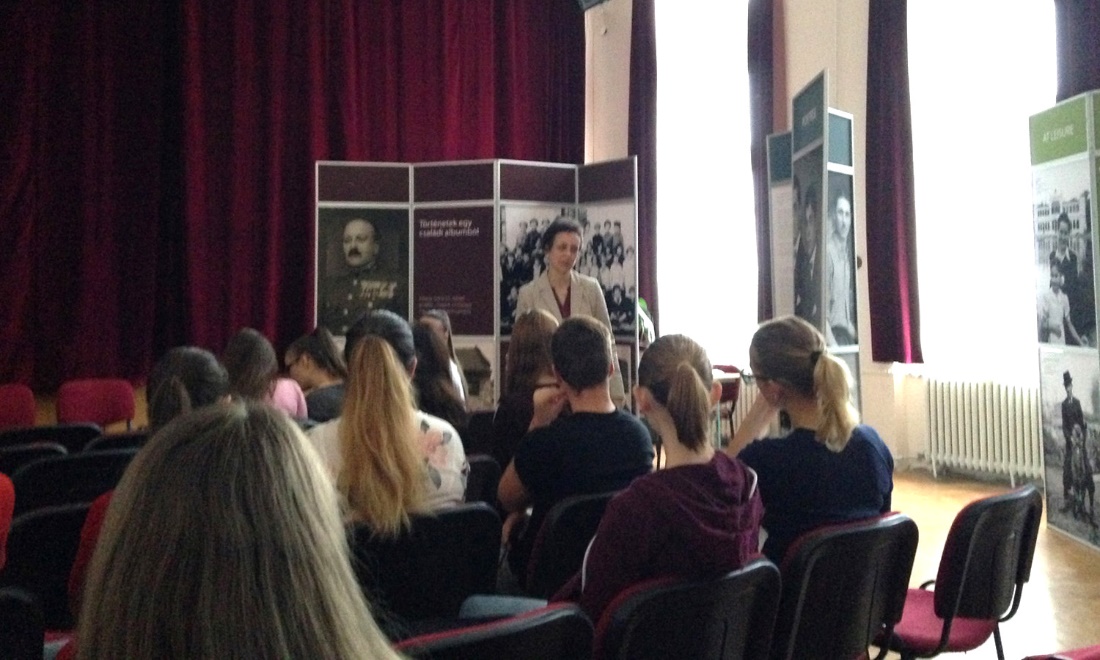 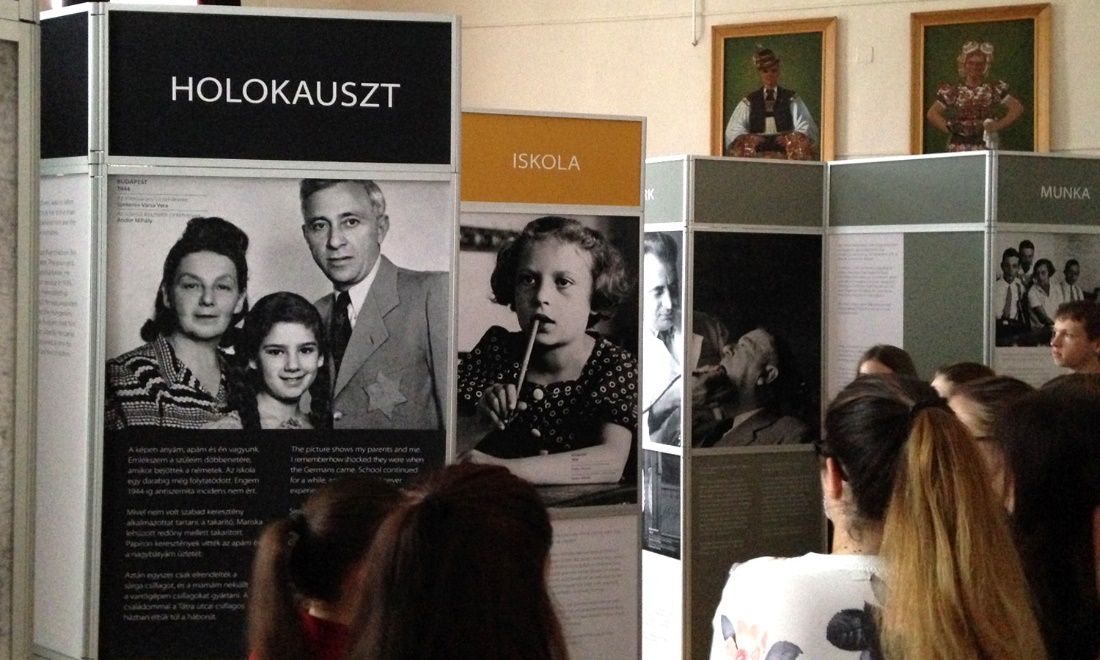 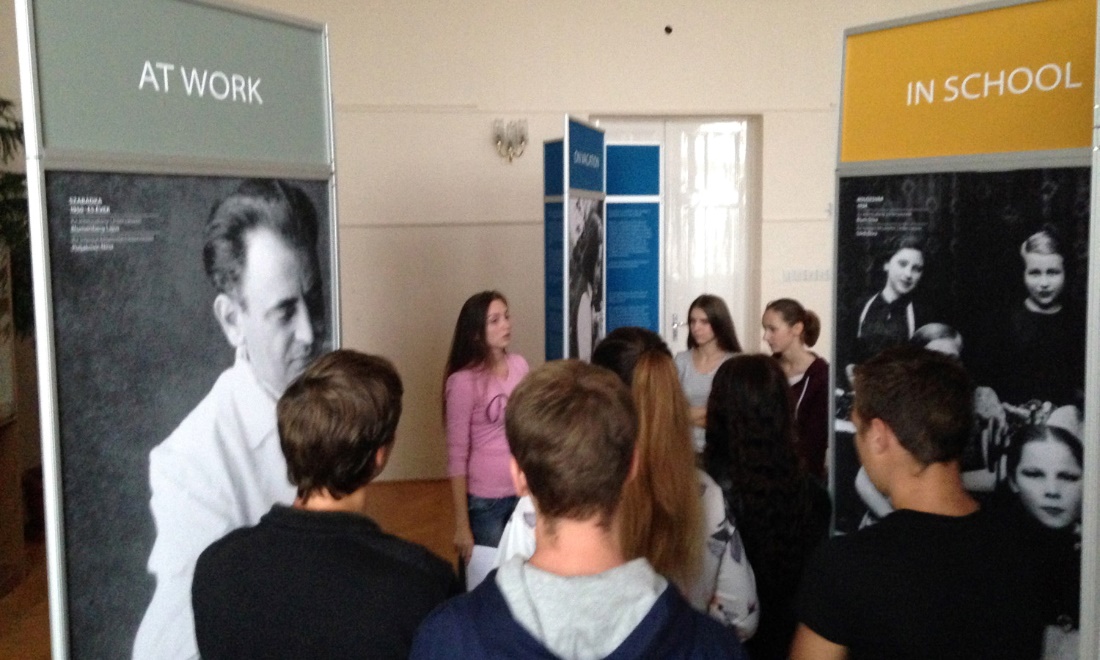 21
A PROJEKT ZÁRÁSA
Mennyire érezted alaposnak a felkészülést?    4,69
Mennyire érezted úgy, hogy új dolgokat tanultál a felkészülés során?    4, 69
Mennyire érezted jól magad a felkészülés során?    4, 13
Mennyire érezted sikeresnek a tárlatvezetésedet?    4, 25
Mennyire érezted jól magad a kiállítás megnyitón összességében?    4, 1
Mennyire tartod sikeresnek az egész projektet?    4
 (Kérdőív: Ispánovits Márta)
22
SZÉKELY MAGDA: SÚLYTALANSÁG
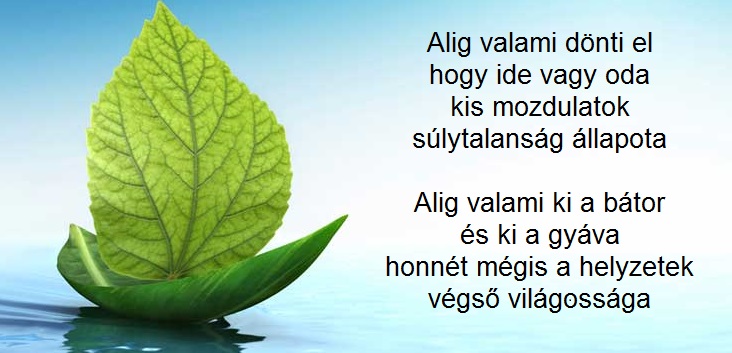 23
KÖSZÖNÖM A FIGYELMET!
Dr. Tóthné Hegyi Valéria
thvaleria@gmail.com